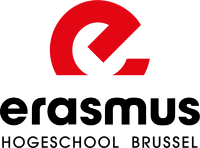 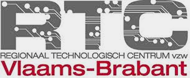 STEM-PROJECTDrone
Academiejaar 2023-2024
1
Overzicht
2
OKTOBER 2023
NOVEMBER 2023 - FEBRUARI 2024
MEI - JUNI 2024
CAD & productie (oktober 2023)
3
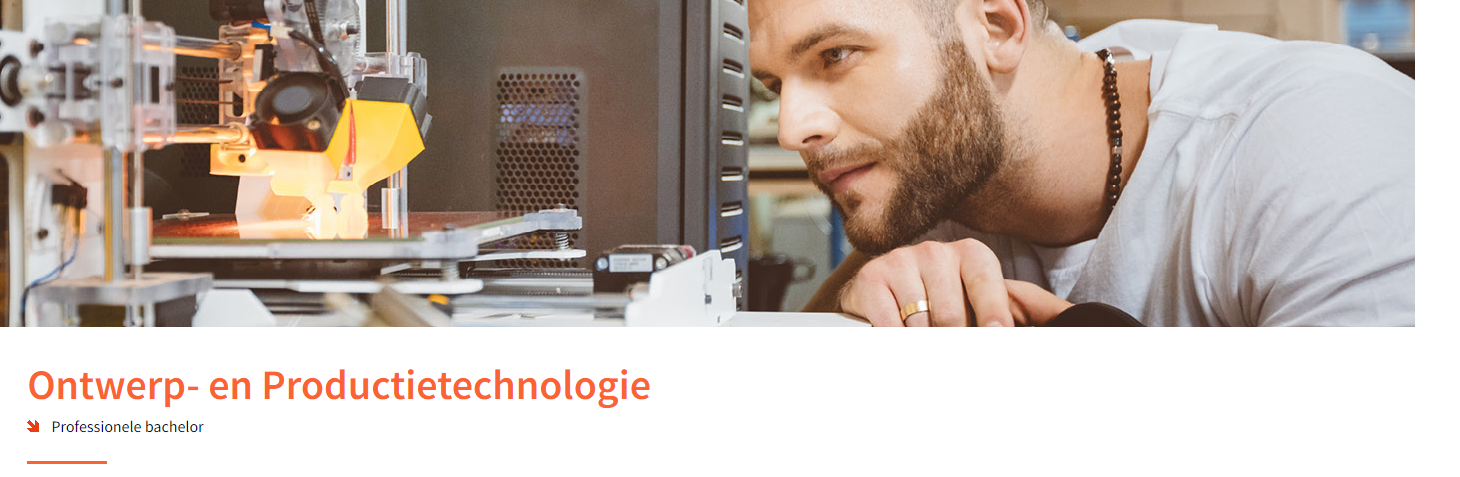 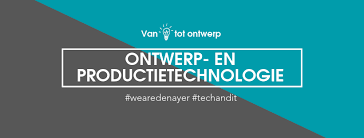 In de labo’s van de professionele bachelor Ontwerp- & Productietechnologie op campus De Nayer zal tijdens korte workshops verspreid over een dag het modelleren en produceren van een droneframe gebeuren
Modelleren van frame
4
Tijdens een eerste deel wordt in Autodesk Inventor of Fusion 360 het frame getekend (op basis van de gekozen componenten en materiaal)
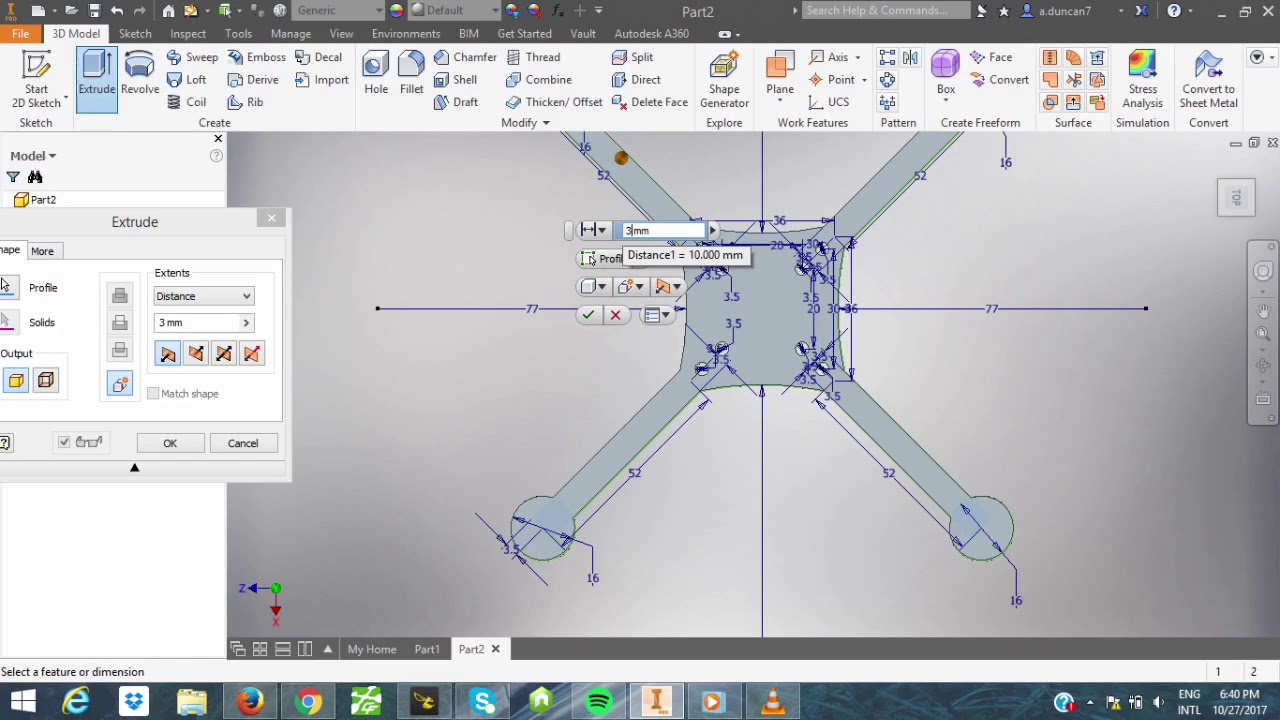 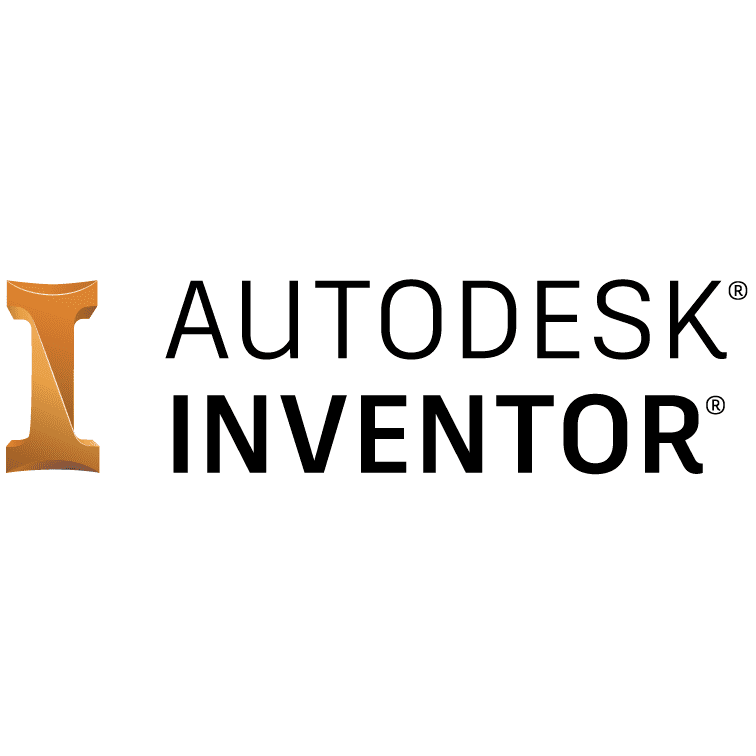 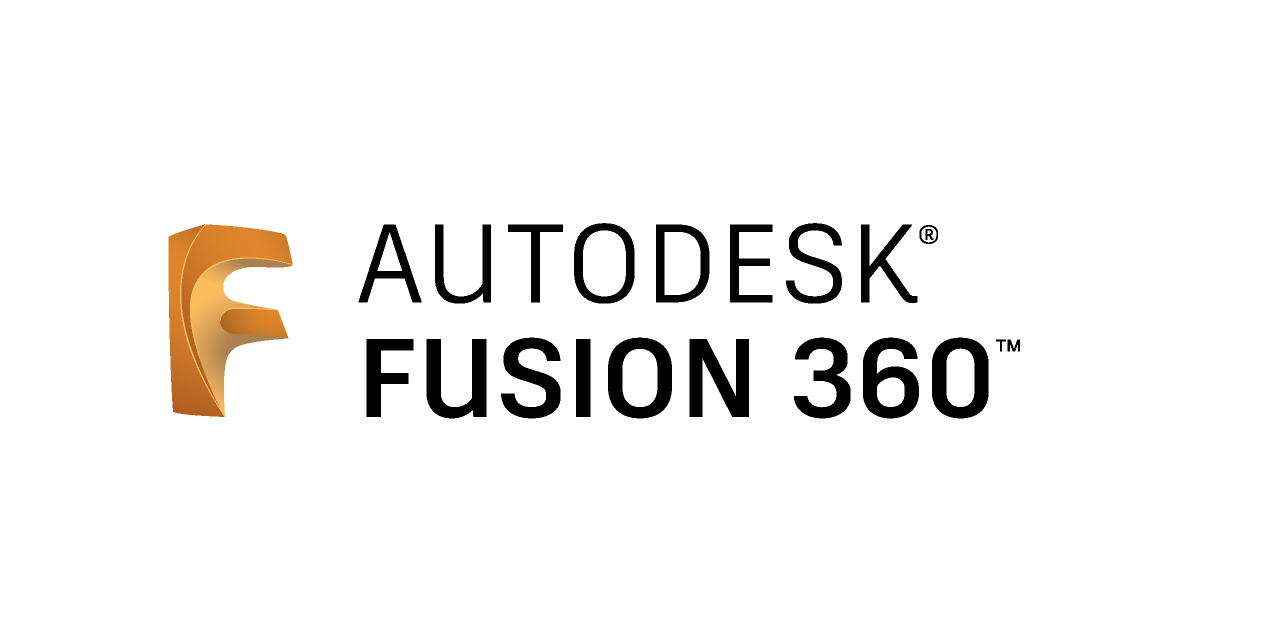 Modelleren van frame
5
Tijdens een eerste deel wordt in Autodesk Inventor of Fusion 360 het frame getekend op basis van de gekozen componenten en materiaal
1
Op basis van de gekozen componenten, wordt de grootte van het frame bepaald. De productie volgt waarbij met composiet en kunststof zal gewerkt worden. Het frame wordt gedimensioneerd in functie van de stijfheid en impactsterkte in combinatie met de productiemogelijkheden.
2
Lijst met noodzakelijke componenten (motoren, sturing, batterij…) beschikbaar waaruit een keuze kan gemaakt worden.
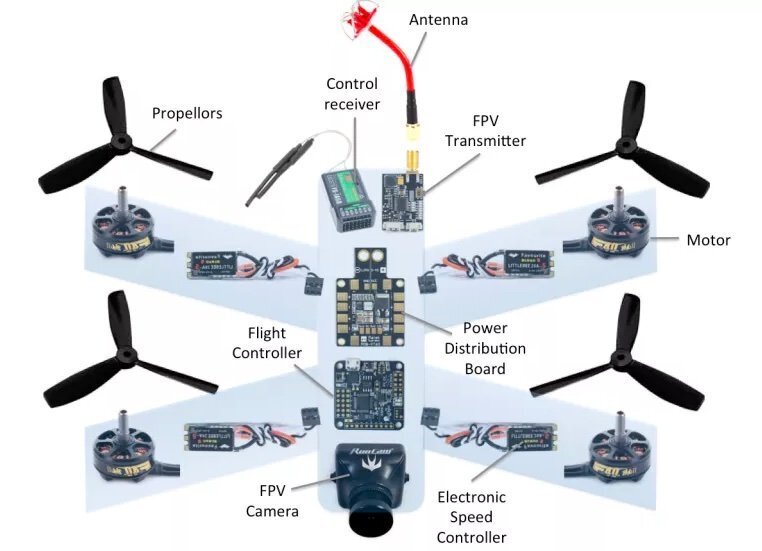 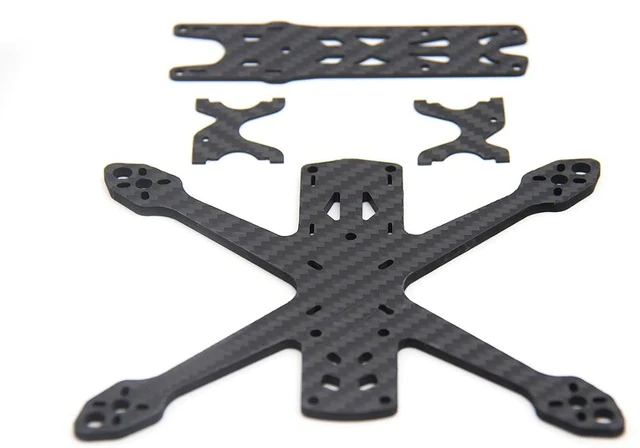 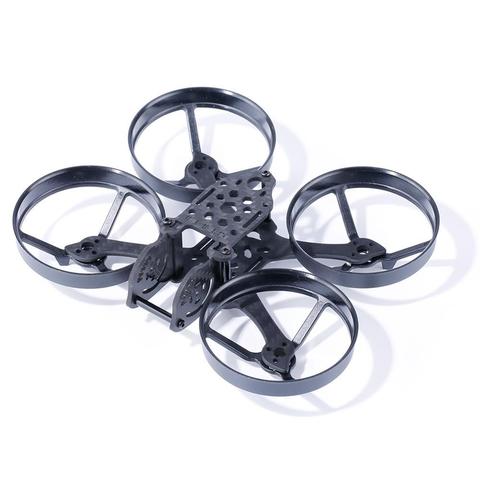 Productie van frame
6
Tijdens een tweede deel wordt het droneframe geproduceerd in het labo
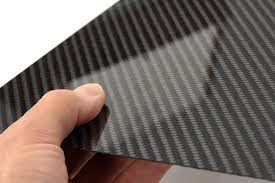 Lamineren van plaat
Uitfrezen van profiel voor frame
3D-printen van accessoires
COMPOSIET
en/of
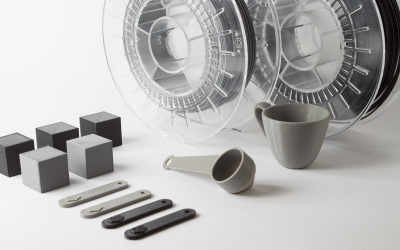 Persen van kunststoffen plaat 
Uitfrezen van profiel voor frame
3D-printen van accessoires
KUNSTSTOF
Productie van frame teaser
7
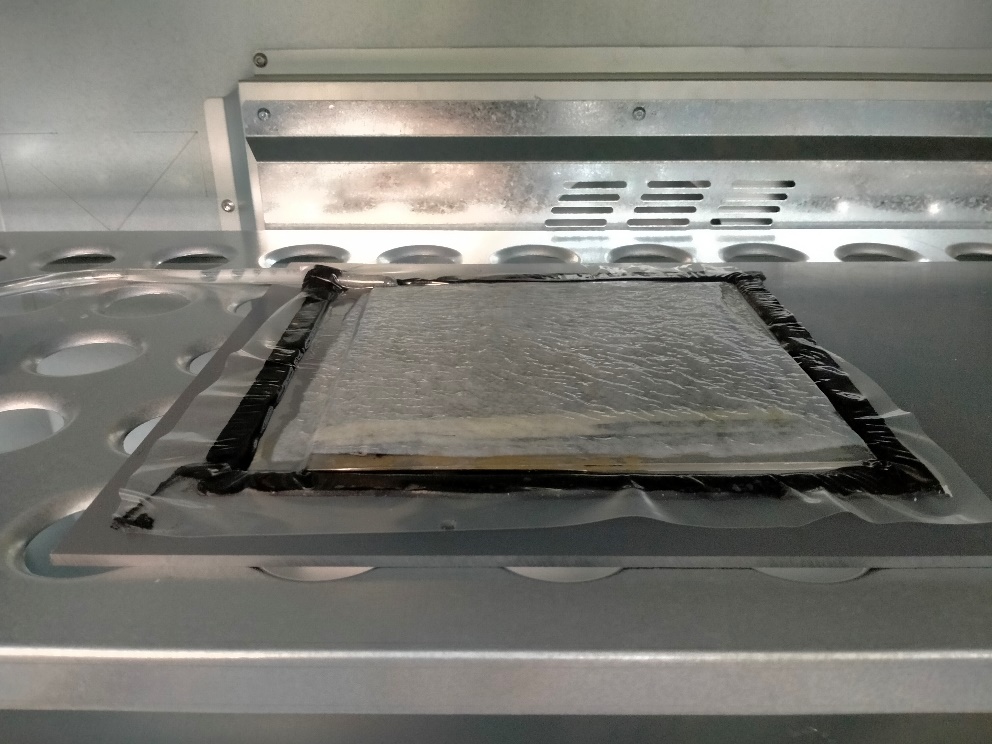 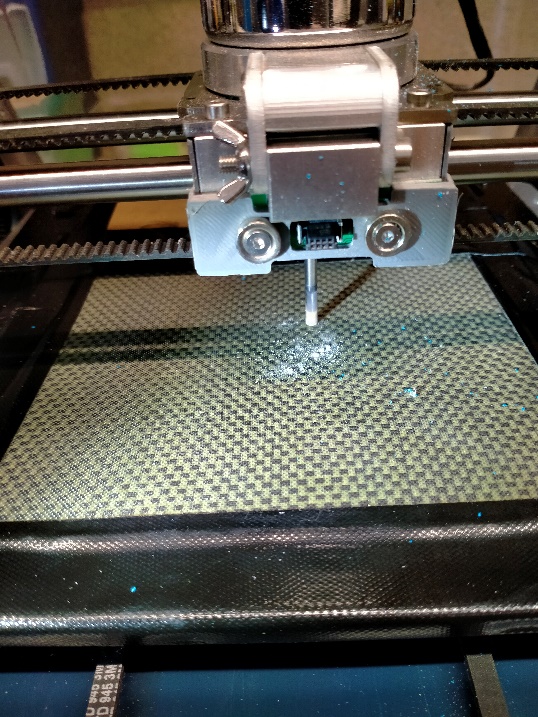 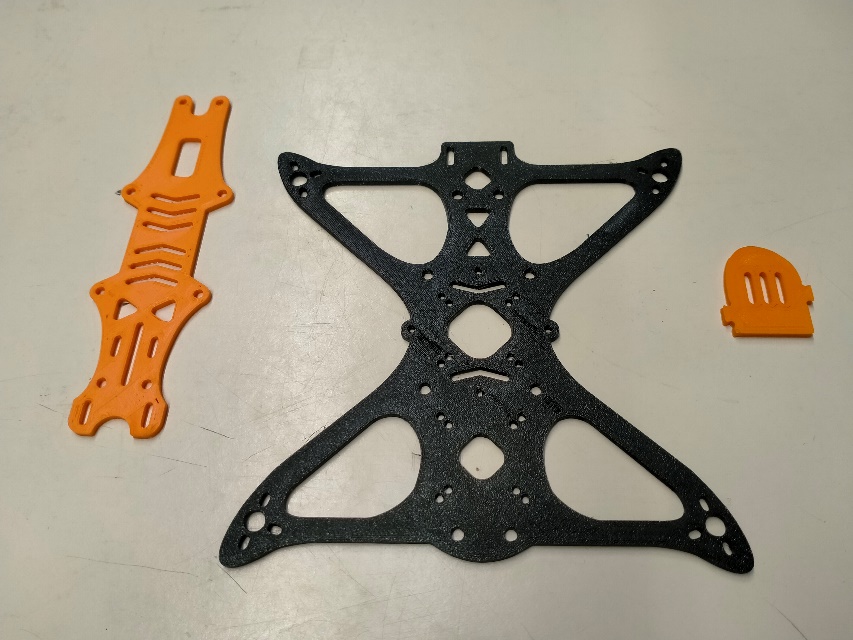 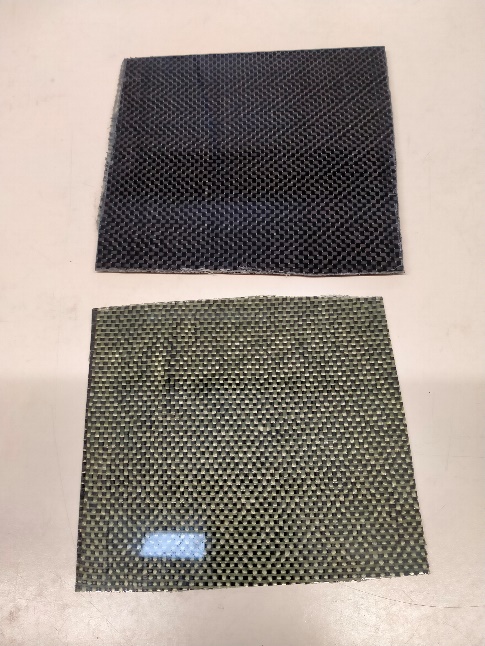 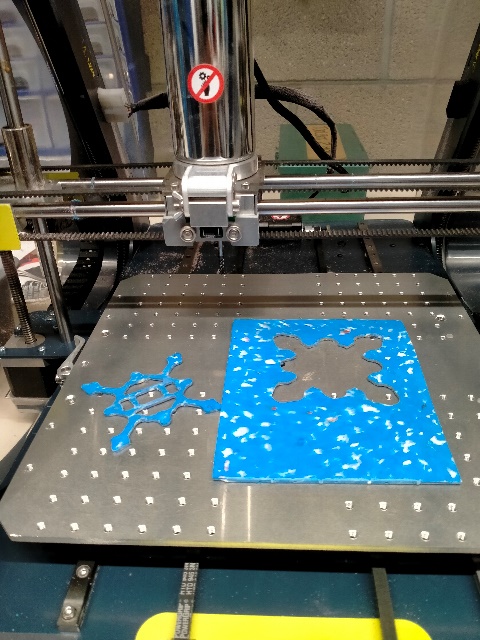 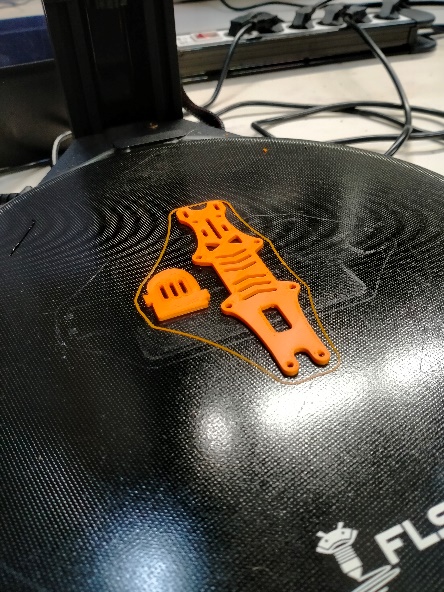 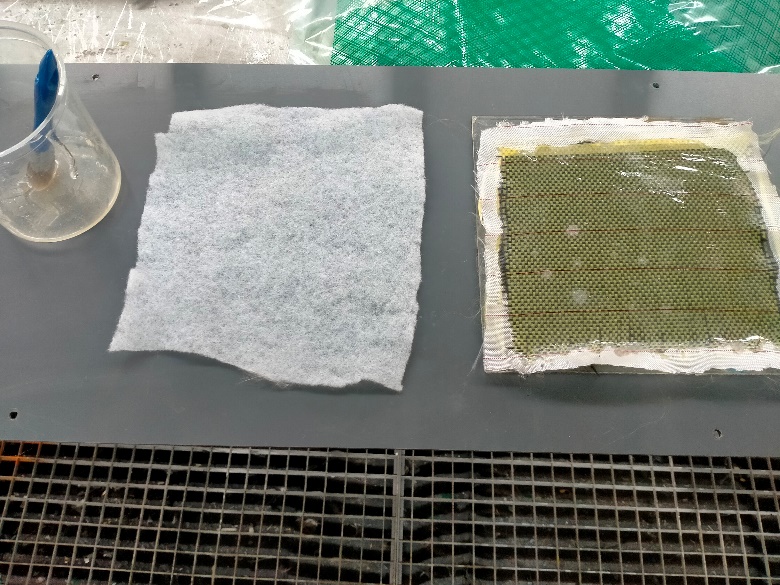 Productie
8
In het labo zijn er 3D-printers en desktop-freesmachines beschikbaar voor de productie van het droneframe
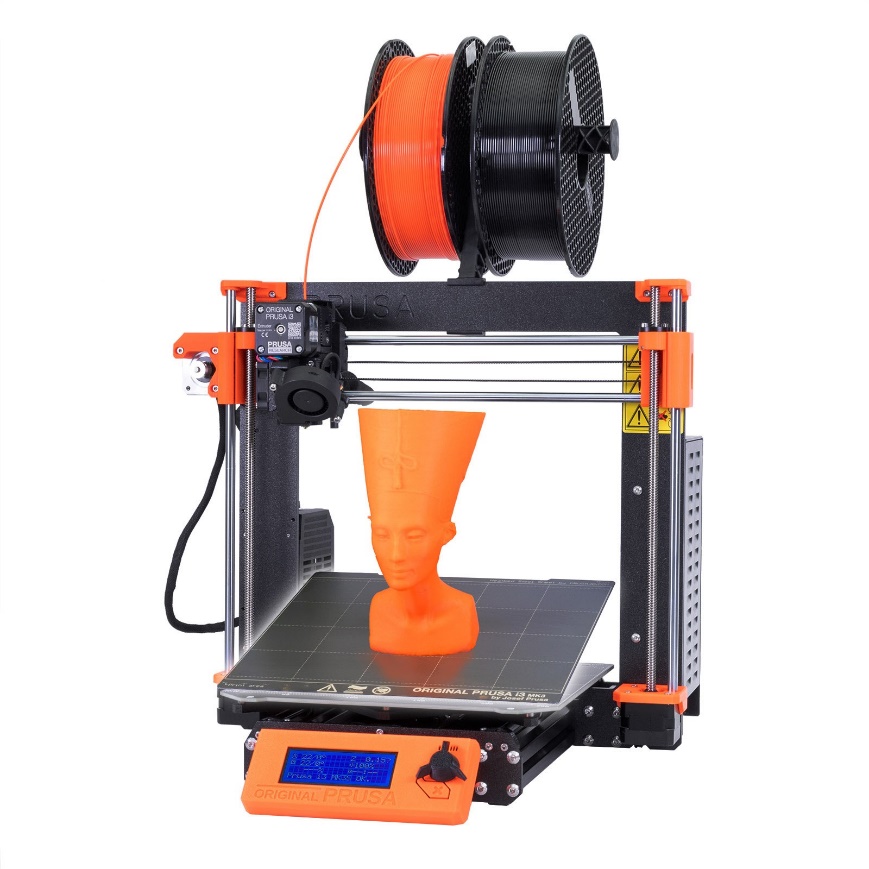 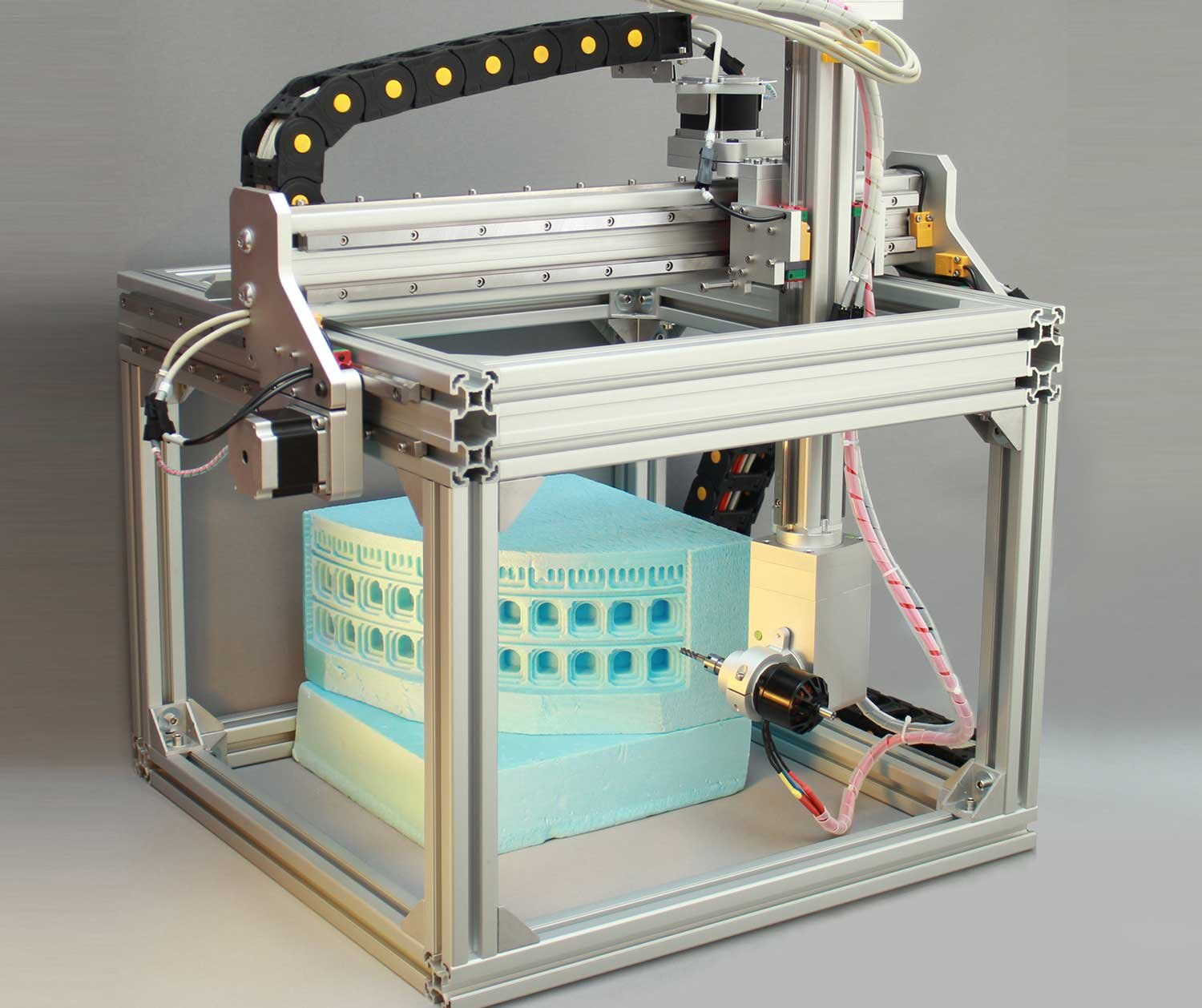 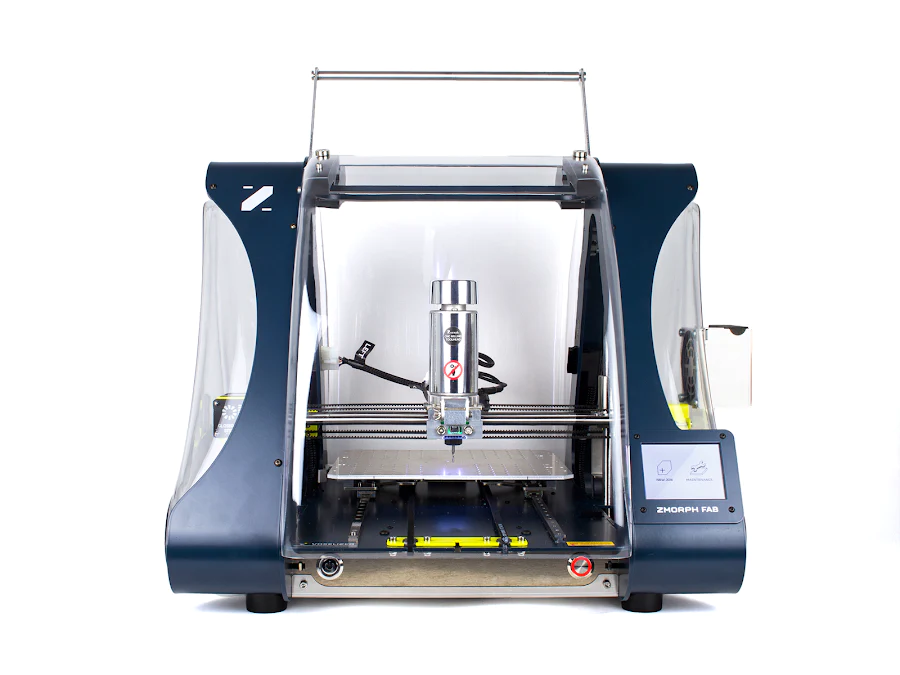 Aanvullend
9
Daarnaast zijn er een heel aantal andere kunststofverwerkende machines waarop een korte demo kan gegeven worden indien gewenst (buiten het bestek van het droneframe)
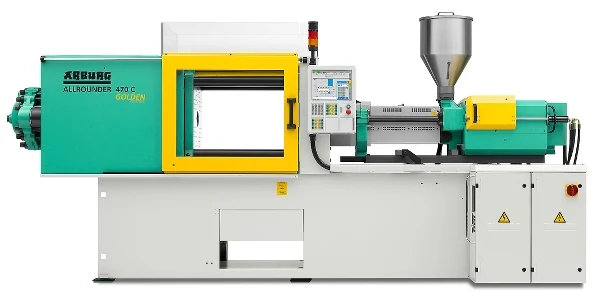 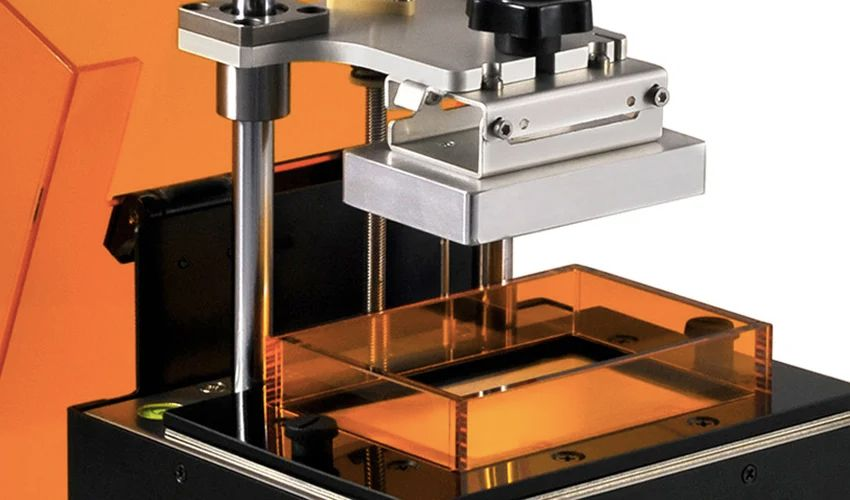 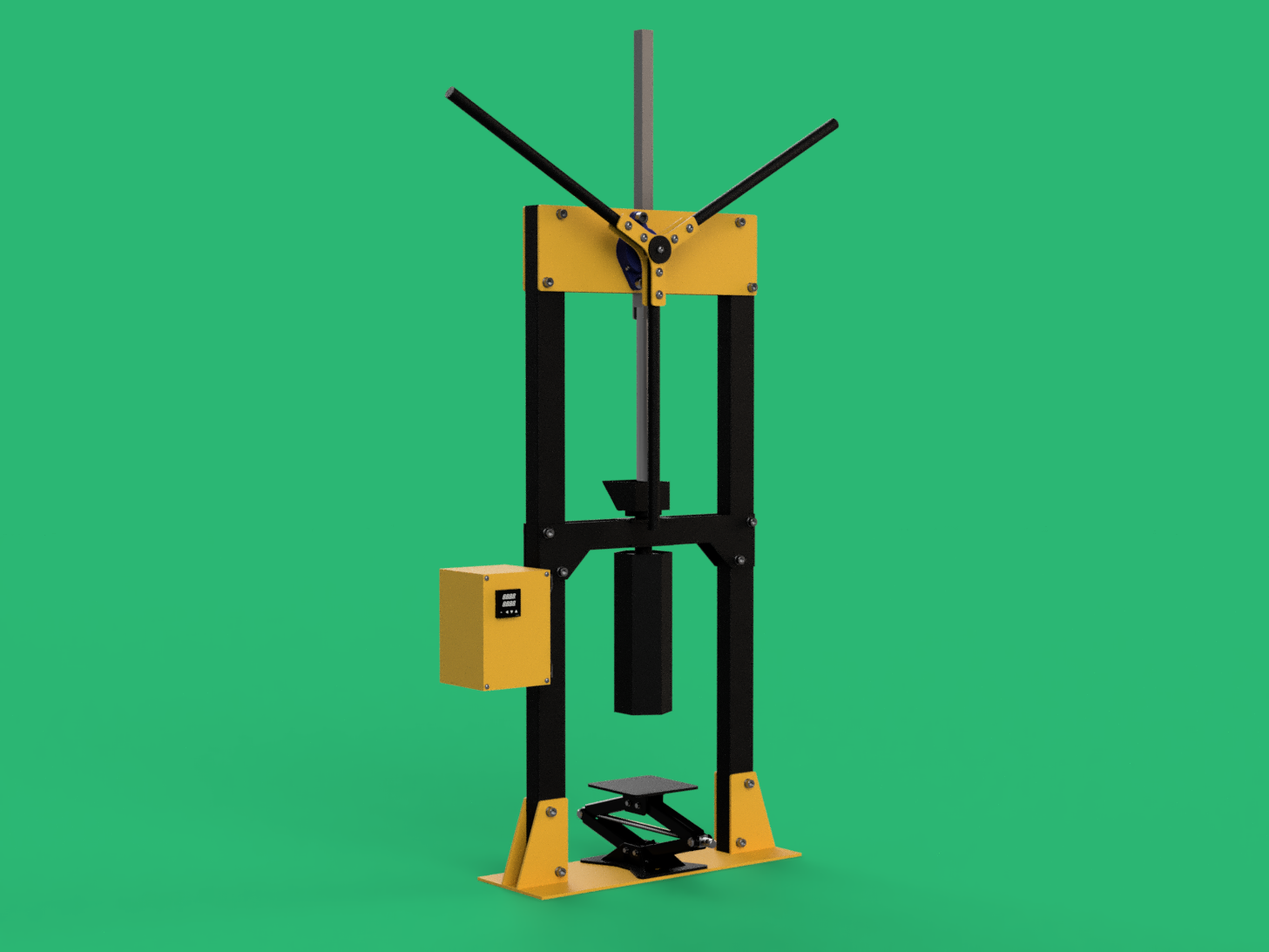 Resinprinten
Spuitgieten
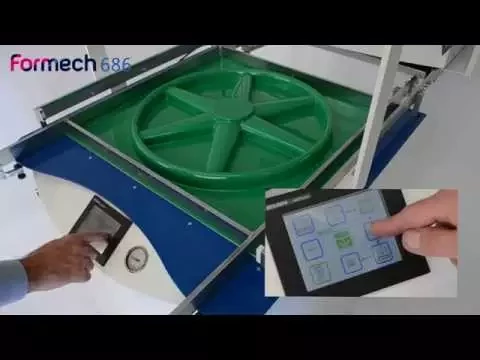 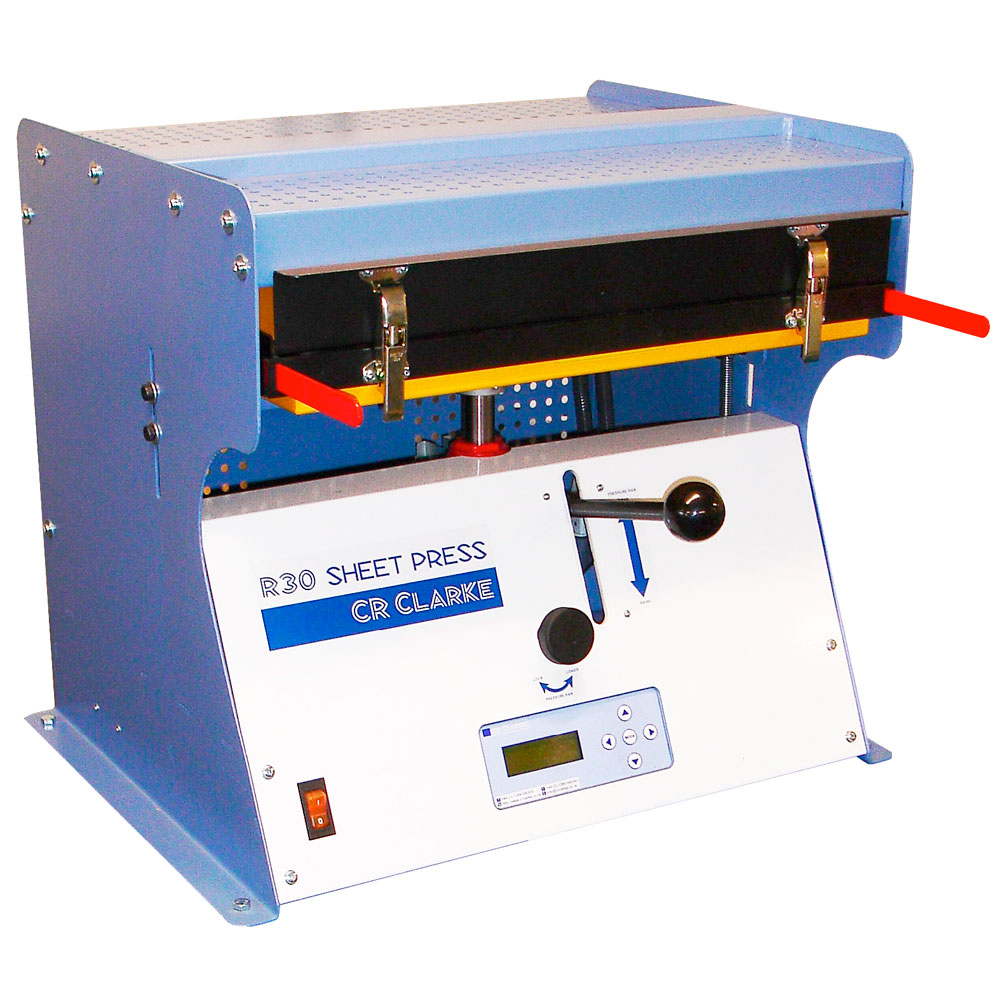 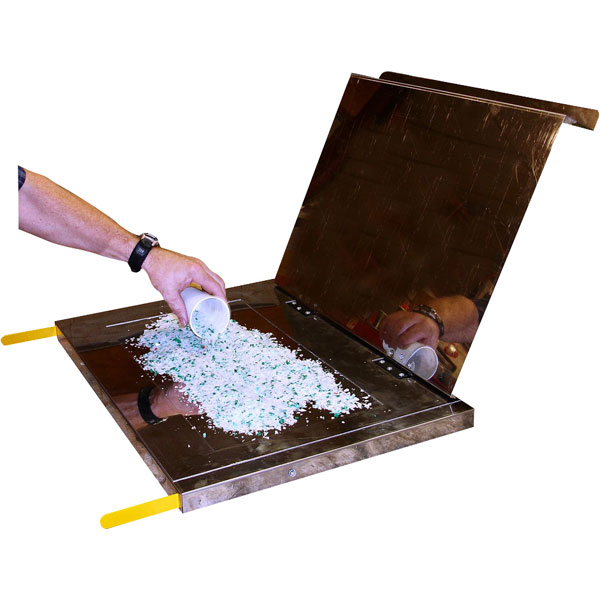 Handinjectie
Vacuümvormen
Platenpers
Veel succes!
Indien er vragen zijn, mag u steeds contact opnemen

Koen Geyskens	koen.geyskens@thomasmore.be
10
[Speaker Notes: Icoon wereldbol toevoegen]